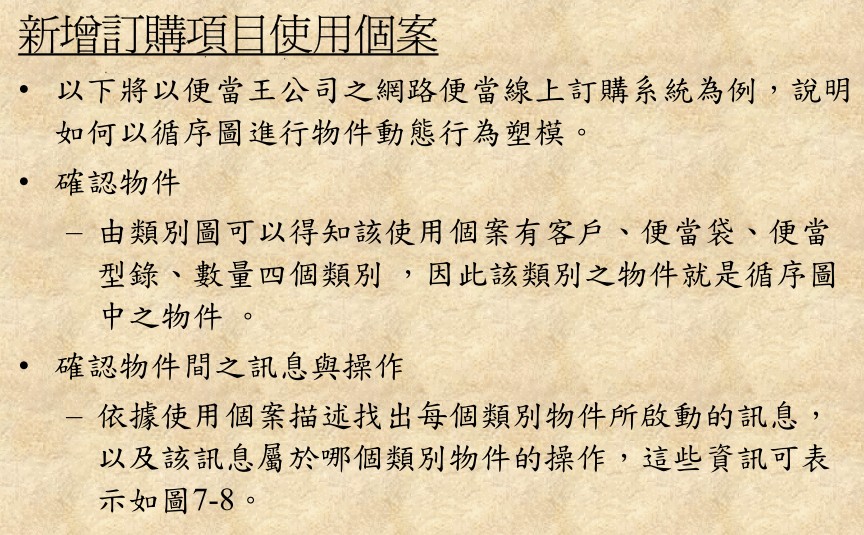 新增訂購項目循序圖
新增訂購項目循序圖：顯示細部說明
新增訂購項目循序圖：設定訂購數量
新增訂購項目循序圖：新增訂購項目
新增訂購項目循序圖：計算總金額
新增訂購項目使用個案之UI溝通圖
新增訂購項目使用個案之AC溝通圖